CS 2210:0001 Discrete StructuresLogic and Proof
Fall 2017
Sukumar Ghosh
Predicate Logic
Propositional logic has limitations. Consider this:

		Is x  > 3 a proposition? No, it is a predicate. Call it P(x). 
								P(4) is true, but P(1) is false.
								P(x) will create a proposition
								when x is given a value.

Predicates are also known as propositional functions.
Predicate logic is more powerful than propositional logic
subject
predicate
Predicate Logic
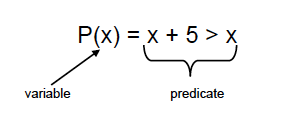 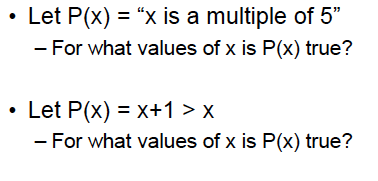 Examples of predicates
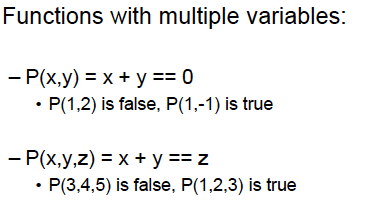 Quantifiers
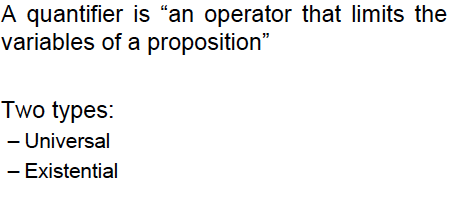 Universal Quantifiers
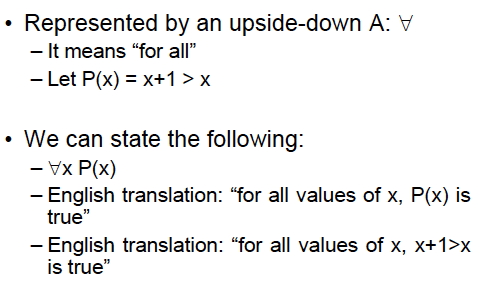 Universal Quantifiers
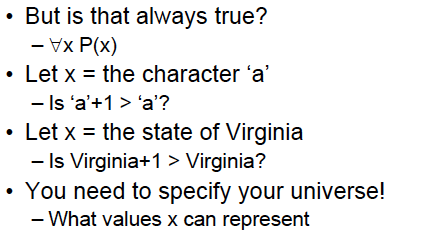 Perhaps we meant all real numbers.
Universal Quantifiers
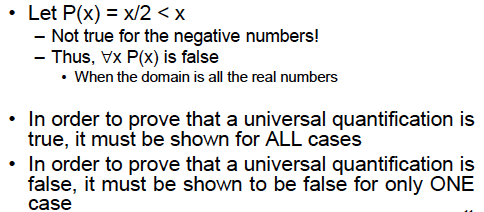 Universal Quantifiers
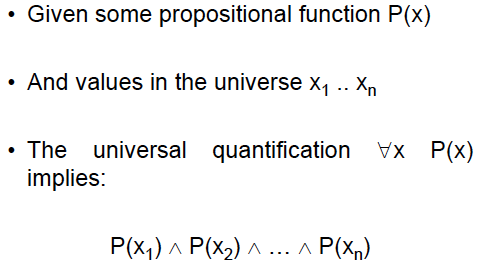 Existential Quantifiers
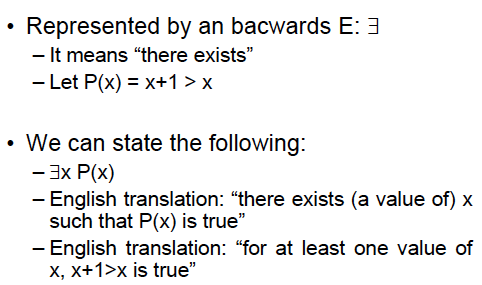 ∃x (x is a student CS 2210⟶   x has traveled abroad)
Existential Quantifiers
Note that you still have to specify the domain of x.
Thus, if x is Iowa, then P(x) = x+1 > x is not true.
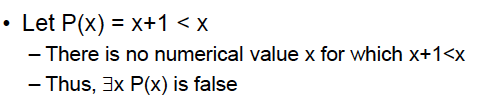 Existential Quantifiers
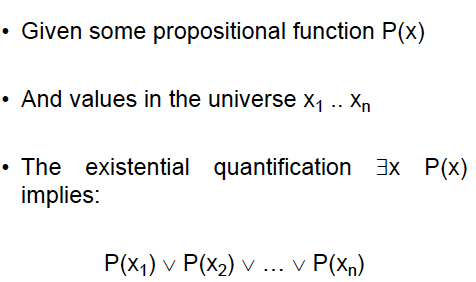 Negating quantification
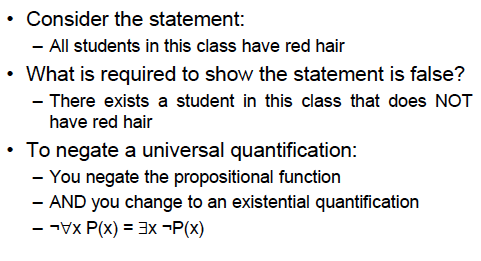 Negating quantification
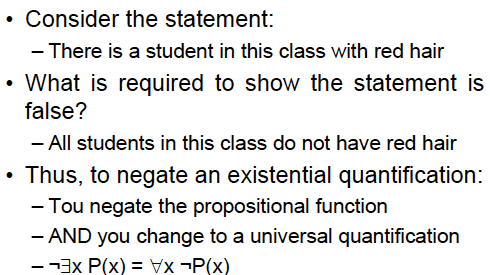 You
Translating into English
Every student x in this class has studied Calculus.

Let 		C(x) mean “x has studied Calculus,” and 
		S(x) mean “x is a student in this class.”
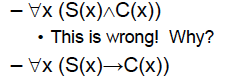 Translating into English
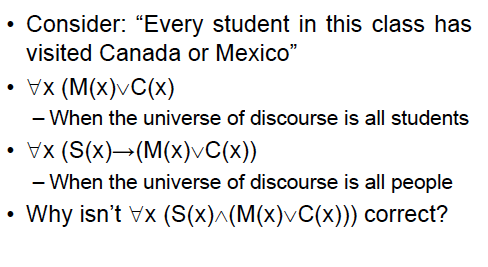 Translating into English
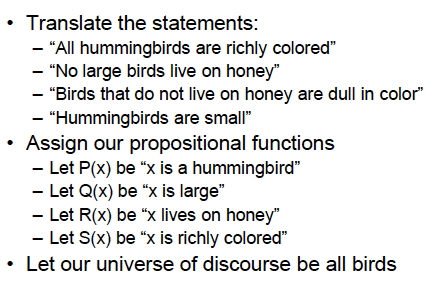 Translating into English
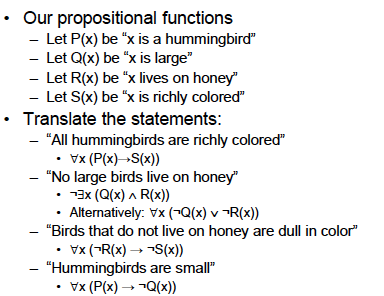 Order of Quantifiers
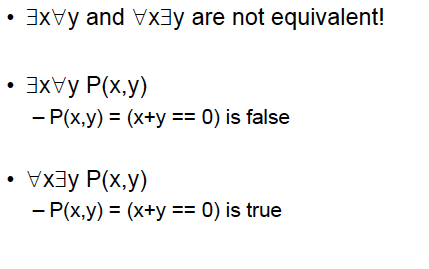 Negating Multiple Quantifiers
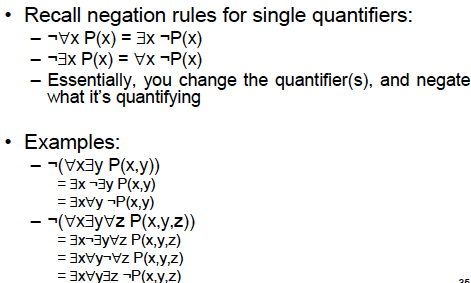 More on Quantifiers
∀x ∃y  ( x + y = 10 )
			∀x ∀y  ( x + y = y+ x )

			Negation of ∀x P(x) is ∃x (P(x) is false)
					(there is at least one x such that P(x) is false)

			Negation of ∃x P(x) is ∀x (P(x) is false)
					(for all x P(x) is false)
Rules of Inference
p						(Let p be true)
 			p ⟶ q					(if p then q)
			q						(therefore, q is true)

			Corresponding tautology [p ⋀ (p⟶ q)] ⟶ q

			What is an example of this?
Other Rules of Inference
[(p ⟶ q) ⋀ (q ⟶ r)] ⟶ (p ⟶ r)
			[(p ⋁ q) ⋀ ¬ p] ⟶ q
			(p ⋀ q) ⟶ p
			[(p ⋁ q) ⋀ (¬ p ⋁ r) ⟶ q ⋁ r 
			(if p is false then q holds, and if p is true then r holds)
			same as (¬ p ⟶ q) ⋀ (p ⟶ r) )

			Find example of each
			Read page 72 of the book for various rules of inference.
Rules of Inference
¬ q						(Let q be false)
 			p  q 					(if p then q)
			¬ p						(therefore, p is false)

			Corresponding tautology [¬ q ⋀ (p q)]  ¬ p

			What is an example of this?
Proofs
To establish that something holds. 
	Why is it important?
	What about proof by example, or proof by simulation, or proof by fame? Are these valid proofs?
Proofs
1. It is not sunny this afternoon (¬ p) and
				 it is colder than yesterday (q) [¬ p and q]
2. We will go swimming (r) only if it is sunny [r p]
3. If we do not go swimming, then we will take a canoe trip (s) [¬ rs]
4. If we take a canoe trip, then we will be home by sunset (t) [st]

Do these lead to the conclusion
We will be home by sunset?
Direct Proofs
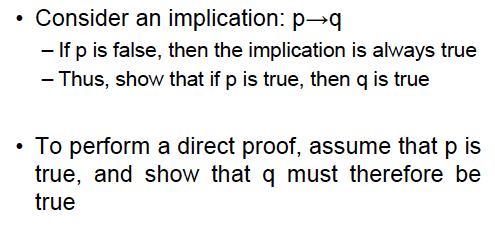 Direct Proofs
Example. Prove that if n is odd then n2 is odd.

	Let n = 2k + 1, 
	so, n2 = 4k2 + 4k + 1 = 2 (2k2 + 2k) + 1
	By definition, this is odd.

	Uses the rules of inference
Indirect Proofs
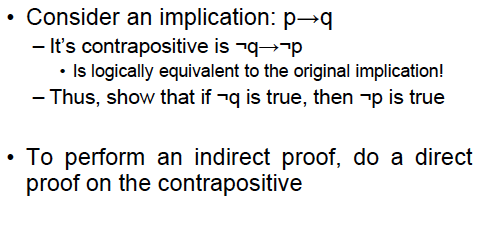 Indirect Proof Example
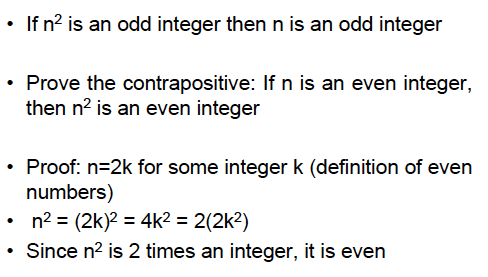 Proof by Contradiction
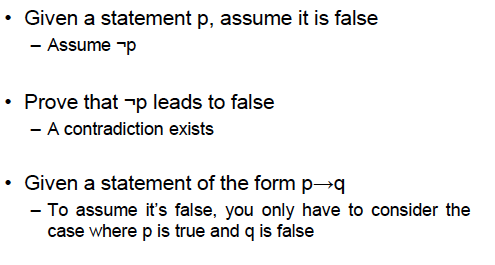 Proof by contradiction: Example
Assume that the statement of the theorem is false. Then show that something absurd will happen

	Example. If 3n+2 is odd then n is odd

	Assume that the statement is false. Then n= 2k. 
	So 3n+2 = 3.2k + 2  = 6k+2 = 2(3k + 1).
	But this is even! A contradiction!
	This concludes the proof.
Proof by contradiction: Example
Theorem There is no smallest rational number 
greater than 0	

Prove this by contradiction.
Proof by contradiction: Example
Theorem. There are infinitely many prime numbers.

Proof by Euclid (300 BC)
Assume this is false, so we have a finite list of primes list p1, p2, ..., pr.  

					Let  P = p1p2...pr+1  

Case 1. Now P is either a prime or it is not.  If it is prime, then P is a 
new prime that was not in our list.  
Case 2. If P is not prime, then it is divisible by some prime, call it p.  
Notice p can not be any of p1, p2, ..., pr (why?)   So this prime p is 
some prime that was not in our original list.
Proof by contradiction: Example
Example. Prove that square root of 2 is irrational.

	Assume that the proposition is false. 
	Then square root of 2 = a/b (and a, b do not have a common factor)
	So, 2 = a2/b2
	So, a2 = 2b2. Therefore a2 is even. So a = 2c
	So 2b2 = 4c2 . Therefore b2 = 2c2. Therefore b2 is even. This means b is even.
	Therefore a and b have a common factor (2)
	But (square root of 2 = a/b) does not imply that.
Exhaustive proof
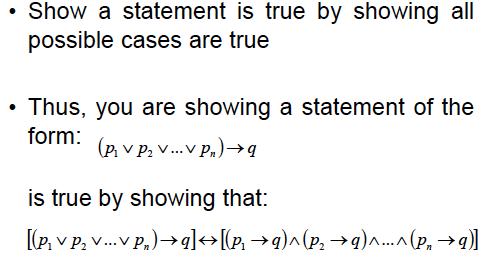 Exhaustive proof
Example 1. If n is a positive integer, and n ≤ 4, then (n+1) ≤ 3n

	Prove this for n = 1, n = 2, n = 3, and n = 4, and you are done!

	Note. An exhaustive proof examines every possible case to establish the proof of the claim. 

	Example 2. Every student of this class has a smartphone.
	Check with every student of this class to prove it.
Existence Proofs
Constructive Proof
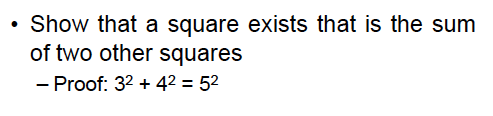 Non-constructive Proof
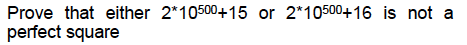 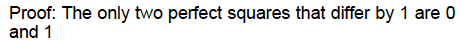 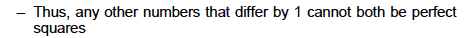 Mistakes in proofs
If you do every problem in this book, then you will learn Discrete Mathematics. (p  q)

	You learned discrete mathematics. (q holds)
	Therefore, you did every problem in this book. (p holds)

	Right or wrong?
Mistakes in proofs
a=b
	So, a2 = ab
	Therefore a2 - b2 = ab – b2 
	So, (a+b).(a-b) = b.(a-b)
	Therefore a+b = b
	So, 2b = b
	This implies 2 = 1
	What is wrong here?
Counterexample
Given a proposition P, if you find a single counterexample to it,
then the proposition P is false.

Example (of a wrong claim) If n2 is positive then n is positive
To prove it wrong, just show that when n2=4, n can be -2.

Once upon a time, there was a claim that if (2n-1) divided by n
produces the remainder 1, then n is an odd prime. The claim
was later found to be false, when someone found a
counterexample: the predicate is true for n=341, but 341 
is not a prime number (11 x 31 = 341)
Proofs of tiling problems
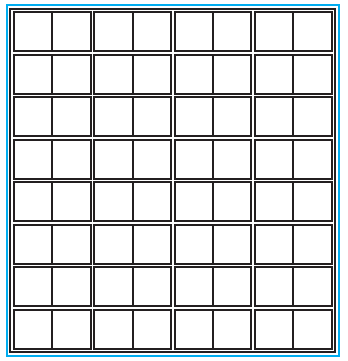 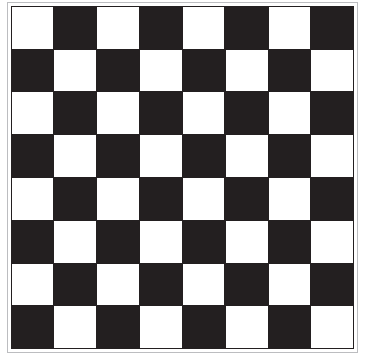 (a)
(b)
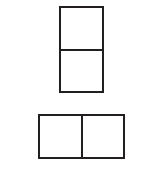 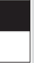 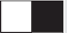 Two dominoes
Proofs of tiling problems
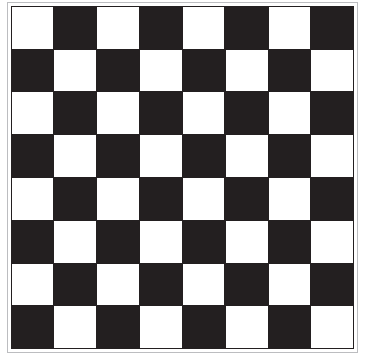 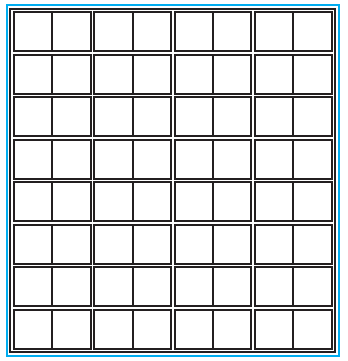 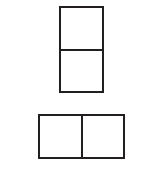 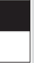 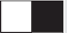 (d)
(c)
(b)
(a)
1. Can you tile board (a) with the dominoes?
2. Can you tile board (a) (with one corner square removed) with the dominoes)? 
3. Can you tile board (a) (with the top left and the bottom right corner squares removed) 
with the dominoes?
Difficult problems
Let x be an integer
	Let T(x) 	= x/2 if x is even
				= 3x+1 if x is odd

The 3x+1 conjecture
For all positive integers x, when we repeatedly apply the transformation T , we will eventually reach the integer 1. 

For example, starting with x = 13, we find T (13) = 3 .13 + 1 = 40, 
T (40) = 40/2 = 20, T (20) = 20/2 = 10, T (10) = 10/2 = 5, T (5) = 3 .5 + 1 = 16, 
T (16) = 8, T (8) = 4, T (4) = 2, and T (2) = 1. 

The 3x + 1 conjecture has been verified using computers for all integers 
x up to 5.6 .1013.
Difficult problems
Fermat’s last theorem
	The equation 
					xn + yn = zn
does not have an integer solution for x, y, z when 
x ≠ 0 , y ≠ 0 , z ≠ 0 and n > 2

	(The problem was introduced in 1637 by Pierre de Fermat. It remained unsolved since the 17th century, and was eventually solved around 1990 by Andrew Wiles)